Отчет о методической работе за 2014-2015 год МБДОУ «Детский сад №72»
Подготовила: старший воспитатель 
1 квалификационной категории 
Харина А.Ю.
Цель:
Создание каждому ребенку условий для наиболее полного раскрытия его возрастных возможностей и способностей.
Задачи:
Совершенствовать работу по сохранению и укреплению здоровья детей через воспитание культурно гигиенических навыков
Формировать   предметно-развивающую  среду  средствами развития сюжетно ролевых игр с учетом гендерного воспитания . 
Воспитание интереса к  детско-взрослой совместной деятельности на материале музейной практики.
Педагогические советы
«Гендерный подход в воспитательно-образовательной работе»
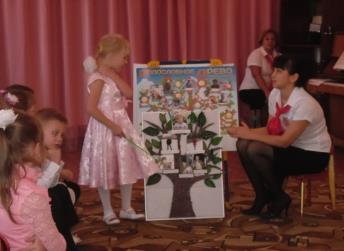 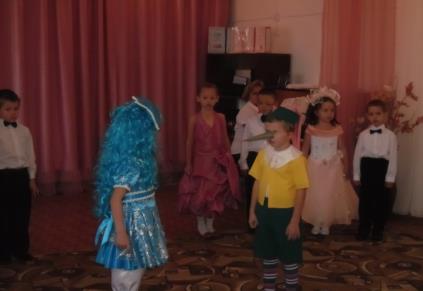 «Формирование культурно гигиенических навыков у детей при организации приёма пищи»
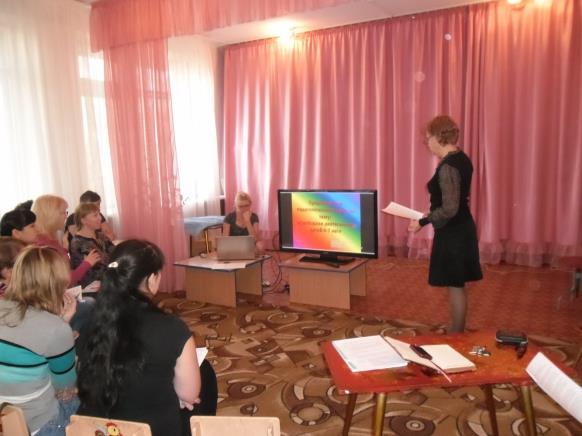 «Педагогическая гостиная «Музейная педагогика в ДОУ»
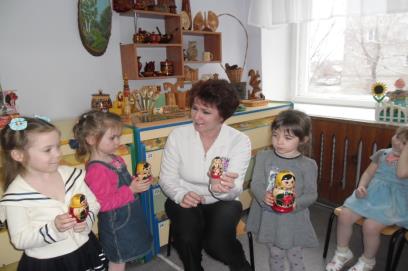 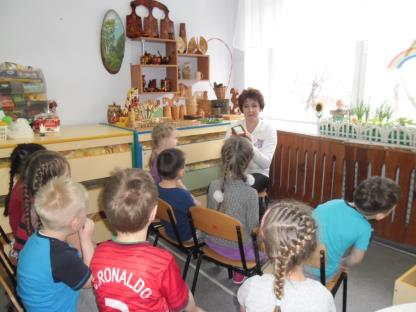 Мероприятия с детьми
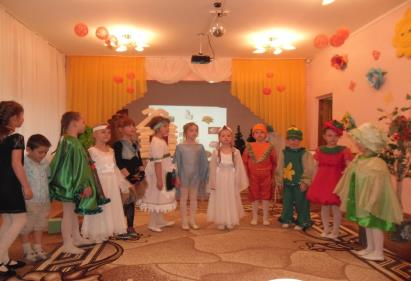 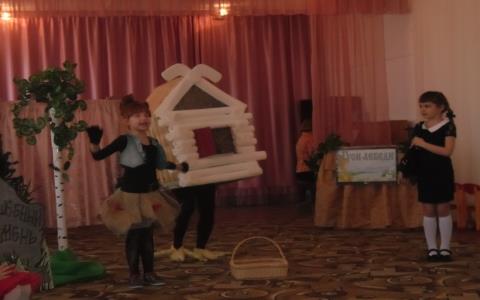 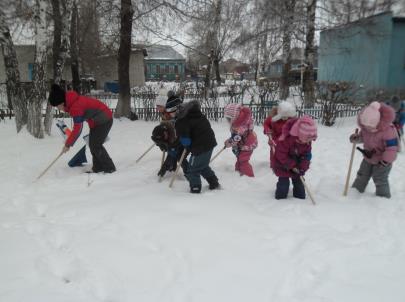 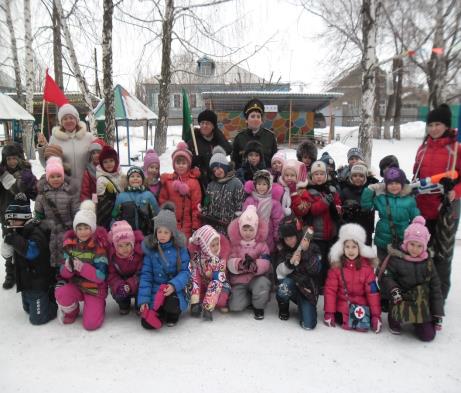 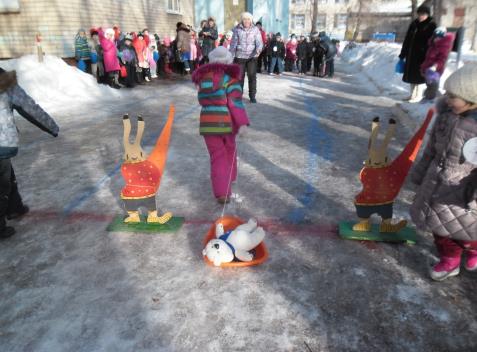 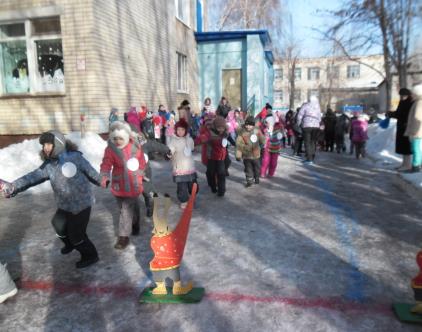 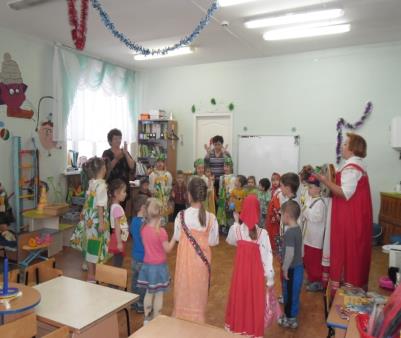 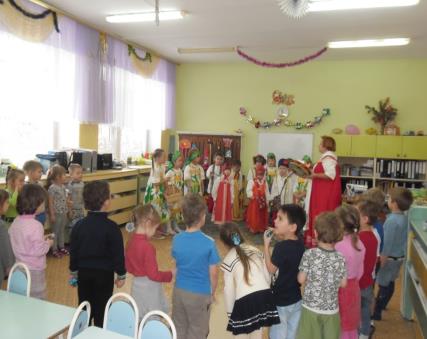 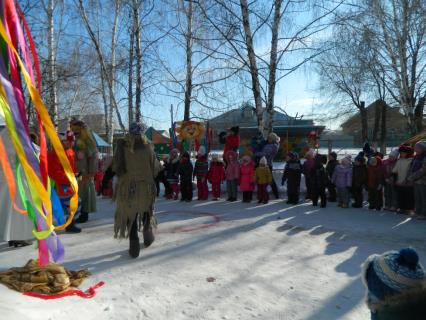 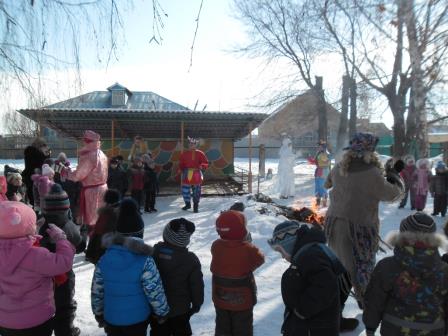 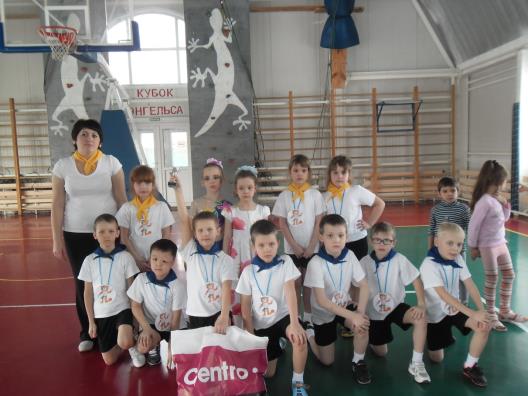 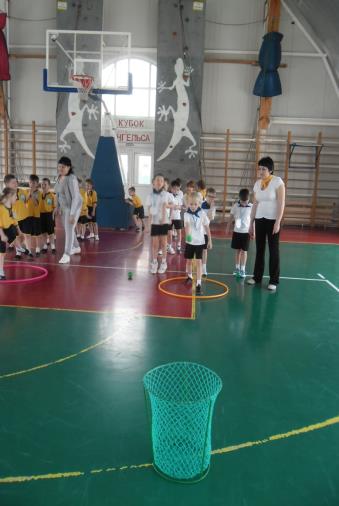 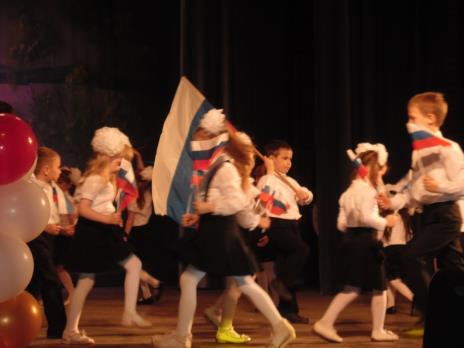 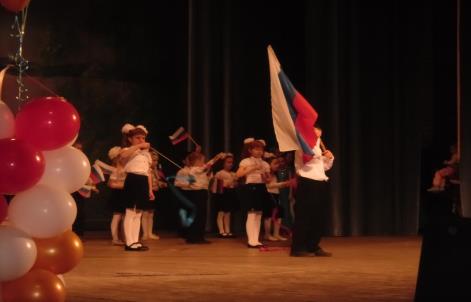 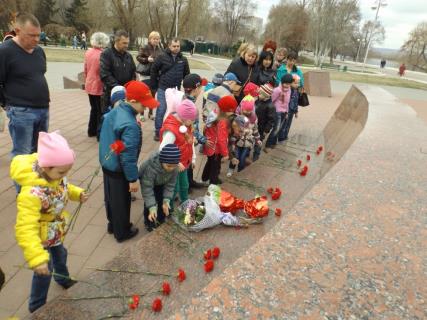 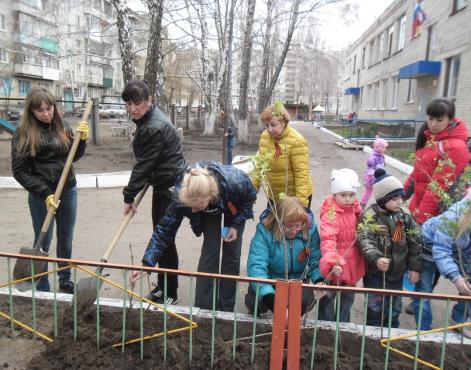 Мониторинг в ДОУ
Мониторинг образовательных областей
Результаты мониторинга детского развития(уровни развития интегрированных качеств)
Спасибо за внимание!